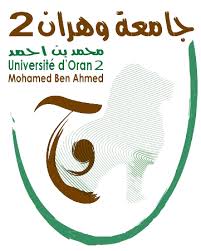 الجمهورية الجزائرية الديمقراطية الشعبيةوزارة التعليم العالي والبحث العلمي جامعة وهران 2 أحمد بن أحمد-كلية العلوم الأجتماعية-
المستوى: ل1                                                                             		   						  		         السداسي : س1
	الميدان: العلوم الاجتماعية و الإنسانية                                        											 التفرع: العلوم الاجتماعية
المادة: مدخل إلى علم النفس                              	                                                                             			  	  وحدة أساسية

محاضرة رقم 4  "الذكاء”
"الجزء الثاني"
الأستاذة المقدمة: أ. بيلامي عواطف أساتذة المادة: أ. زيتوني رجاء     أ. بيلامي عواطفالفقرة: 11 من 14
رمز المورد: ل1 _ س1 _ وت أس 112_ ف 11/14   /جامعة وهران 2، نوفمبر2020                                                                   "الذكاء"
III / النظريات المفسرة للذكاء:3. نظرية العوامل الطائفية المتعددة (الذكاءات السبع) louis thurston  (1887-1955 )
كل نشاط عقلي يكون محصلة العوامل الثلاثة :
Thurston   1924 لا وجود للعامل العام  في النشاط العقلي
اكد على وجود "عوامل طائفة" 
						تفسر النشاط العقلي
ادخال التحليل العاملي من الدرجة الثانية
رمز المورد: ل1 _ س1 _ وت أس 112_ ف 11/14   /جامعة وهران 2، نوفمبر2020                                                                   "الذكاء"
III / النظريات المفسرة للذكاء:3. نظرية العوامل الطائفية المتعددة (الذكاءات السبع) louis thurston  (1887-1955 )
1.3/ اهم المعالم: 
نظرية مختلفة للذكاء :
 		- الذكاء           قدرة واحدة عامة
	ركزت نظرته على سبع قدرات عقلية
رمز المورد: ل1 _ س1 _ وت أس 112_ ف 11/14   /جامعة وهران 2، نوفمبر2020                                                                   "الذكاء"
III / النظريات المفسرة للذكاء:3. نظرية العوامل الطائفية المتعددة (الذكاءات السبع) louis thurston  (1887-1955 )
الذكاءات الإنسانية لدى Thurston :
رمز المورد: ل1 _ س1 _ وت أس 112_ ف 11/14   /جامعة وهران 2، نوفمبر2020                                                                   "الذكاء"
III / النظريات المفسرة للذكاء:4. النماذج الهيراركية  "الهرمية"  models hierarchique
النموذج الهرمي 		النشاط العقلي و المعرفي 		تنظيم هرمي
رمز المورد: ل1 _ س1 _ وت أس 112_ ف 11/14   /جامعة وهران 2، نوفمبر2020                                                                   "الذكاء"
III / النظريات المفسرة للذكاء:4. النماذج الهيراركية " الهرمية"    models hierarchique  .
التحليل العاملي للدرجات العاملية يؤدي الى ظهور عامل عام من الدرجة الثانية يعبر عن الارتباطات الموجبة الموجودة بين العوامل المختلفة. 
التنظيم الهرمي للقدرات ينظم القدرات  او العوامل في علاقتها مع بعضها. 
تنوعت و تعددت التنظيمات الهرمية للنشاط العقلي و المعرفي من اشهرها:
رمز المورد: ل1 _ س1 _ وت أس 112_ ف 11/14   /جامعة وهران 2، نوفمبر2020                                                                   "الذكاء"
III / النظريات المفسرة للذكاء:4. النماذج الهيراركية " الهرمية"    models hierarchique.
1.4/ النموذج  الهرمي ل  Carol و Vernon (1960): 
- Vernon : 
طور نموذج "سبيرمن" بمعالجة الضعف الأساسي: "تعظيم العامل العام" 
1950 يؤكد إمكانية تحول أي قدرة عامة الى قدرة خاصة 
حذر من العوامل التي تتصف بدرجة عالية من التخصص عند بناء اختبار
Carol: 
من اهم النماذج النظرية الهرمية التي حاولت فهم الذكاء و القدرات المعرفية
ترتيب هرمي من ثلاث طبقات :
نموذج Carol
رمز المورد: ل1 _ س1 _ وت أس 112_ ف 11/14   /جامعة وهران 2، نوفمبر2020                                                                   "الذكاء"
III / النظريات المفسرة للذكاء:4. النماذج الهيراركية " الهرمية"    models hierarchique.
1.1.4/ اهم المعالم :
لنموذج "سبيرمن"
القدرة اللفظية التربوية
القدرة العملية الميكانيكية
القدرات الخاصة سبيرمن
الذكاءات الإنسانية ترستن
رمز المورد: ل1 _ س1 _ وت أس 112_ ف 11/14   /جامعة وهران 2، نوفمبر2020                                                                   "الذكاء"
III / النظريات المفسرة للذكاء:4. النماذج الهيراركية " الهرمية"    models hierarchique.
رمز المورد: ل1 _ س1 _ وت أس 112_ ف 11/14   /جامعة وهران 2، نوفمبر2020                                                                   "الذكاء"
III / النظريات المفسرة للذكاء:5. الذكاء التحليلي، العملي و الإبداعي (الذكاء الثلاثي)     sternbeg   (1973 )
عرف الذكاء بانه "نشاط عقلي موجه نحو التكيف الهادف مع بيئات العالم الحقيقي ذات صلة بحياة الفرد و اختياراتها وتشكلها".
اتفق مع Gardner  على ان الذكاء أوسع بكثير من قدرة عامة واحدة
اقترح بدلا من ذلك ان ينظر الى بعض أنواع الذكاء لدى Gardner على انها مواهب فردية
رمز المورد: ل1 _ س1 _ وت أس 112_ ف 11/14   /جامعة وهران 2، نوفمبر2020                                                                   "الذكاء"
III / النظريات المفسرة للذكاء:5. الذكاء التحليلي، العملي و الإبداعي (الذكاء الثلاثي)     sternbeg   (1973 )
1.5/ اهم المعالم:
التركيز على أنواع محددة من القدرات العقلية في قياس الذكاء 		مفهوما ضيقا جدا.
قياس ذكاء واحد فقط و الحكم على الشخصية من النتيجة يؤدي الى معرفة أحادية للإنسان المفحوص.
				يجب ان تشتمل الاختبارات على قياس اكثر من ذكاء
رمز المورد: ل1 _ س1 _ وت أس 112_ ف 11/14   /جامعة وهران 2، نوفمبر2020                                                                   "الذكاء"
III / النظريات المفسرة للذكاء:5. الذكاء التحليلي، العملي و الإبداعي (الذكاء الثلاثي)     sternbeg   (1973 )
الذكاء الناجح : يتضمن ثلاثة عوامل مختلفة: الذكاء التحليلي، الذكاء الابداعي (الابتكاري)،الذكاء العملي.
رمز المورد: ل1 _ س1 _ وت أس 112_ ف 11/14   /جامعة وهران 2، نوفمبر2020                                                                   "الذكاء"
III / النظريات المفسرة للذكاء:5. الذكاء التحليلي، العملي و الإبداعي (الذكاء الثلاثي)     sternbeg   (1973 )
رمز المورد: ل1 _ س1 _ وت أس 112_ ف 11/14   /جامعة وهران 2، نوفمبر2020                                                                   "الذكاء"
III / النظريات المفسرة للذكاء:5. الذكاء التحليلي، العملي و الإبداعي (الذكاء الثلاثي)     sternbeg   (1973 )
رمز المورد: ل1 _ س1 _ وت أس 112_ ف 11/14   /جامعة وهران 2، نوفمبر2020                                                                   "الذكاء"
III / النظريات المفسرة للذكاء:5. الذكاء التحليلي، العملي و الإبداعي (الذكاء الثلاثي)     sternbeg   (1973 )
طور    Sternbeg  اختبار اطلق عليه اسم "اختبار STAT"
				عبارة عن حزمة من الأسئلة متعددة الخيارات و التي تقيس كل الذكاءات الثلاثة بصورة منفصلة (كل ذكاء منهم له مقياسه الخاص)
تعد هذه النظرية علامة فارقة في فهم طبيعة الذكاء عبر التعرف على العمليات الادراكية الكامنة خلف الذكاء و العوامل المؤثرة فيه
رمز المورد: ل1 _ س1 _ وت أس 112_ ف 11/14   /جامعة وهران 2، نوفمبر2020                                                                   "الذكاء"
III / النظريات المفسرة للذكاء:6. النمو العقلي (الذكاء المعرفي)     Jean Piaget   (1896- 1980 )
يعرف Piaget الذكاء على انه يتضمن التكيف و التوازن بين الفرد و محيطه و مجموعة العمليات التي تسمح بهذا التوازن. 
الذكاء			عملية تكيف
						العقل يؤدي وظائفه مستعملا هاته العملية
الذكاء نشاط عقلي يتغير عندما ينضج الكائن الحي و يكتسب خبرات جديدة في حياته، 
				أي بزيادة النمو المعرفي للفرد يمكنه التعامل مع المعلومات اكثر تعقيدا  و يوظف تفكيره للتكيف مع البيئة
رمز المورد: ل1 _ س1 _ وت أس 112_ ف 11/14   /جامعة وهران 2، نوفمبر2020                                                                   "الذكاء"
III / النظريات المفسرة للذكاء:6. النمو العقلي (الذكاء المعرفي)     Jean Piaget   (1896- 1980 )
رمز المورد: ل1 _ س1 _ وت أس 112_ ف 11/14   /جامعة وهران 2، نوفمبر2020                                                                   "الذكاء"
III / النظريات المفسرة للذكاء:6. النمو العقلي (الذكاء المعرفي)     Jean Piaget   (1896- 1980 )
رمز المورد: ل1 _ س1 _ وت أس 112_ ف 11/14   /جامعة وهران 2، نوفمبر2020                                                                   "الذكاء"
III / النظريات المفسرة للذكاء:6. النمو العقلي (الذكاء المعرفي)     Jean Piaget   (1896- 1980 )
مراحل النمو لدى Piaget:
رمز المورد: ل1 _ س1 _ وت أس 112_ ف 11/14   /جامعة وهران 2، نوفمبر2020                                                                   "الذكاء"
III / النظريات المفسرة للذكاء:7. نظرية الذكاءات المتعددة.   Gardner  (1983 )
توصل Gardner و مجموعة من العلماء ان: للإنسان عدة قدرات من الذكاء			ليس الذكاء عاملا واحدا 
تعتبر نظرية Gardner حول الذكاءت المتعددة واحدة من الأفكار الأكثر حداثة التي ظهرت.  
تصف النظرية ثمانية أنواع مختلفة من الذكاء على أساس المهارات و القدرات داخل الثقافات المختلفة
الذكاء اللغوي اللفظي
الذكاء البصري المكاني
الذكاء المنطقي الرياضي
الذكاء الجسدي الحسي
الذكاء الشخصي الداخلي
الذكاء الموسيقي
الذكاء الخارجي
الذكاء الطبيعي
رمز المورد: ل1 _ س1 _ وت أس 112_ ف 11/14   /جامعة وهران 2، نوفمبر2020                                                                   "الذكاء"
III / النظريات المفسرة للذكاء:7. نظرية الذكاءات المتعددة.   Gardner  (1983 )
1.7/ اهم المعالم:
الأطفال يولدون و لديهم كفاءات ذهنية متعددة، منها ما هو قوي، و منها ما هو ضعيف 									من شان التربية الفعالة تقوية ما هو قوي و تنمي ما هو ضعيف. 
لا تقر هذه النظرية بربط الكفاءات الذهنية بعامل الوراثة فقط. 
لا يوجد انسان ولد ذكيا و اخر غبيا 			هناك اختلاف بين البشر في ارتفاع نسبة الذكاء من فرد لآخر
رمز المورد: ل1 _ س1 _ وت أس 112_ ف 11/14   /جامعة وهران 2، نوفمبر2020                                                                   "الذكاء"
III / النظريات المفسرة للذكاء:7. نظرية الذكاءات المتعددة.   Gardner  (1983 )
2.7/ مبادئ نظرية الذكاءات المتعددة:
رمز المورد: ل1 _ س1 _ وت أس 112_ ف 11/14   /جامعة وهران 2، نوفمبر2020                                                                   "الذكاء"